ESSENTIALS OF FORENSIC PODIATRY
UNIT 5
Bryan Kagan©2017
Dynamic Gait Pattern Analysis
Forensic Gait Analysis
Evaluation of ACE-V
Practical Exercises and Discussion
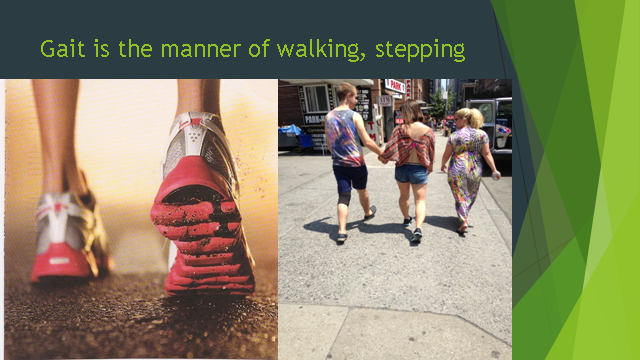 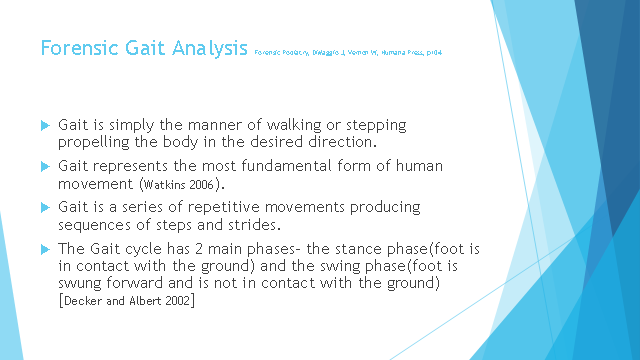 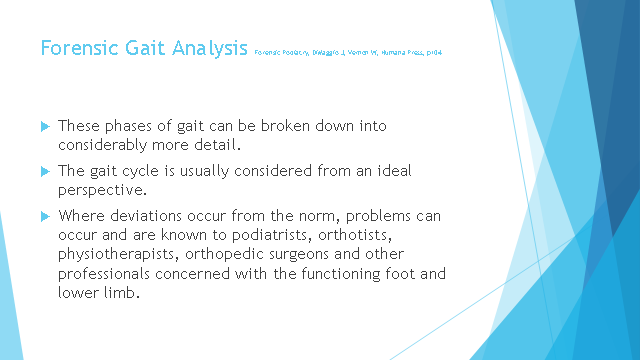 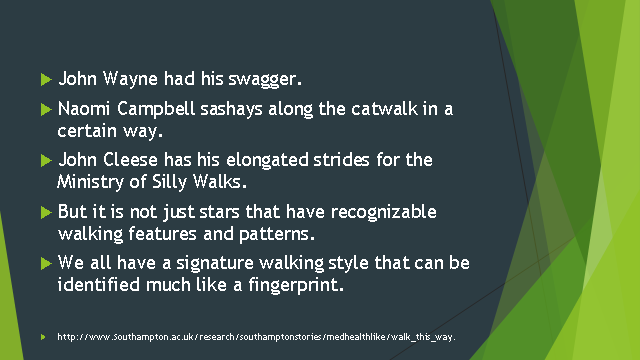 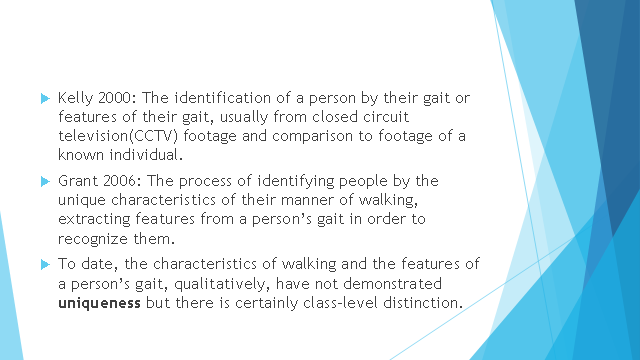 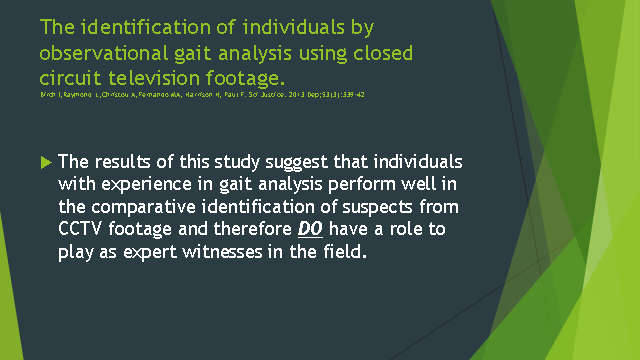 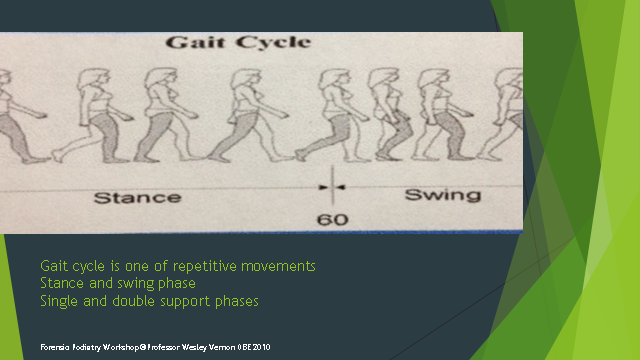 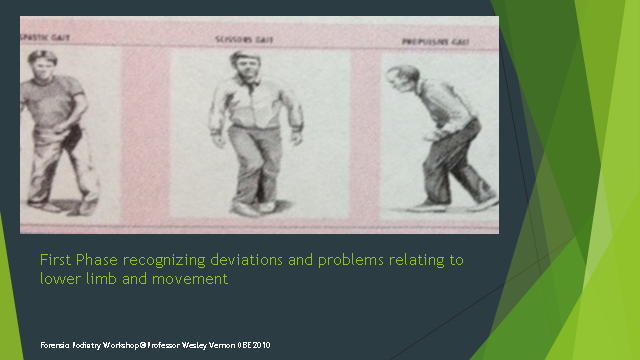 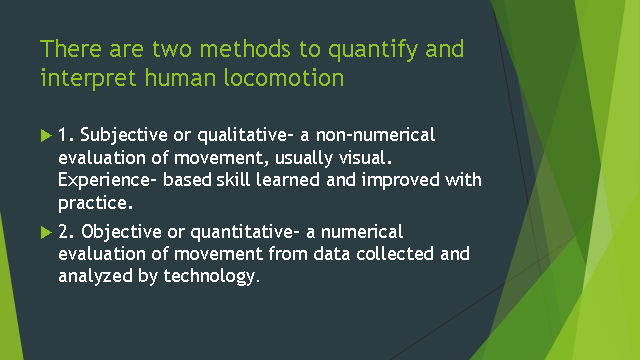 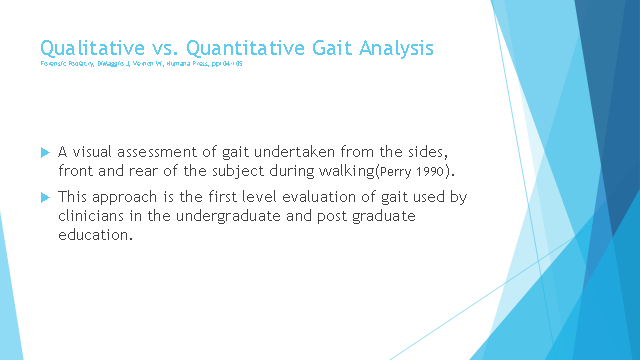 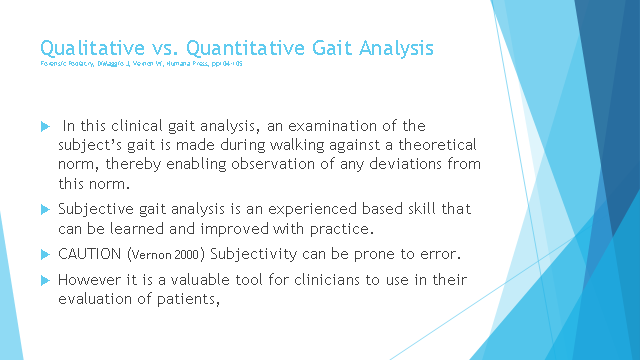 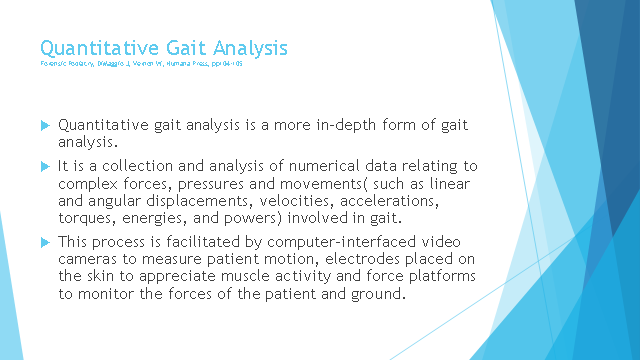 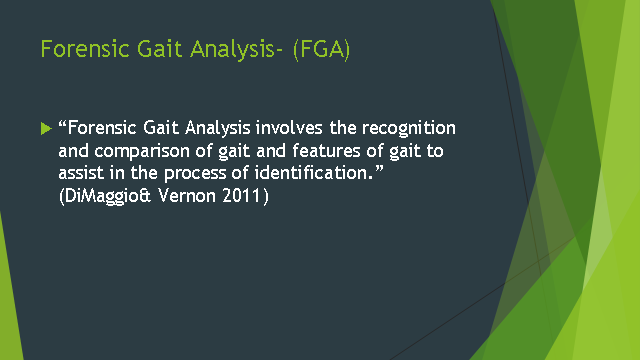 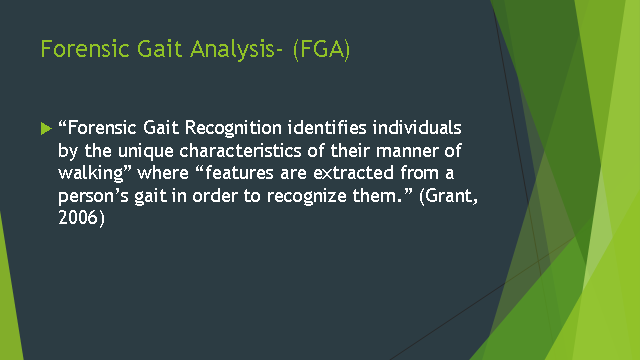 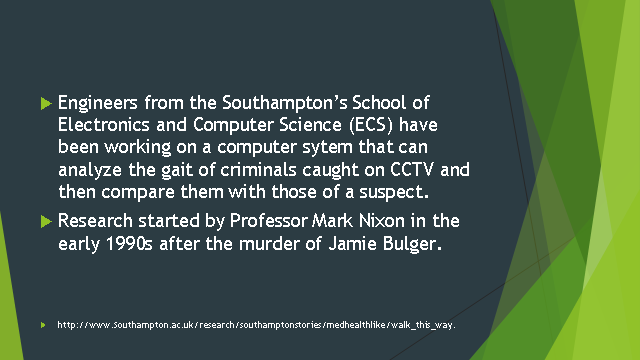 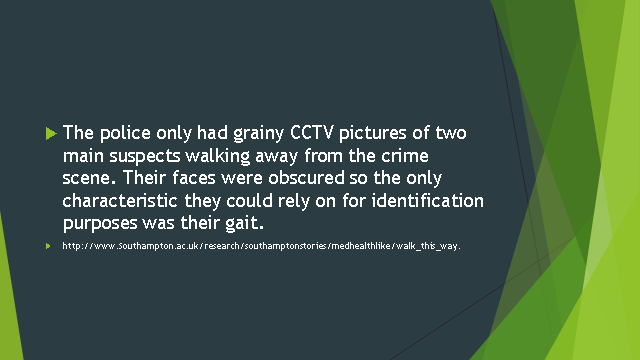 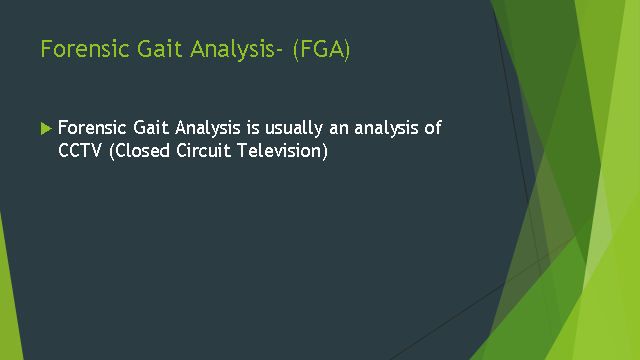 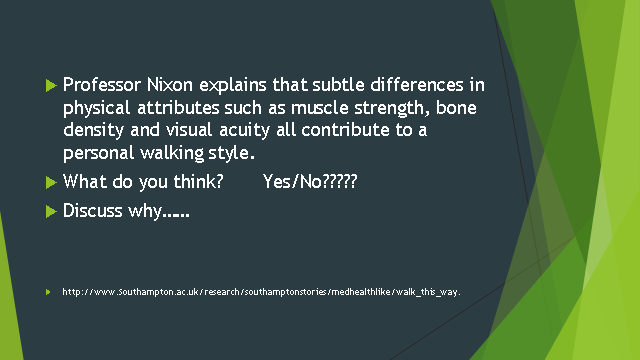 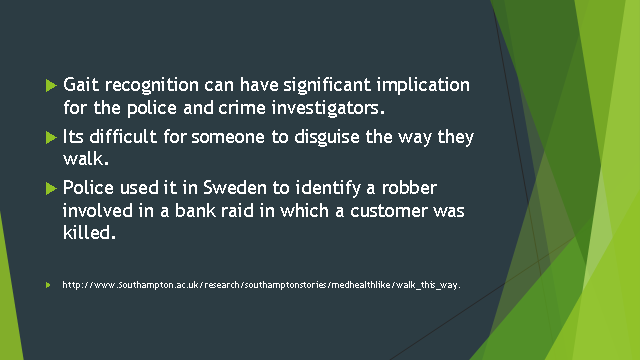 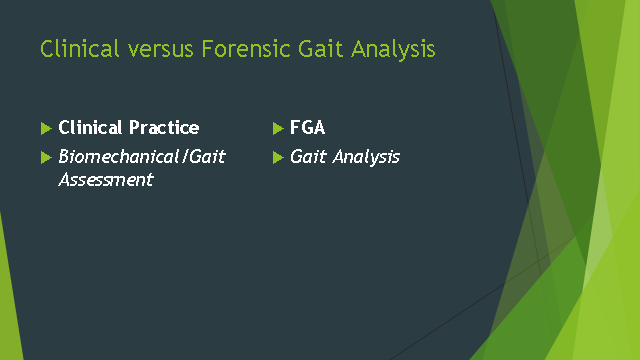 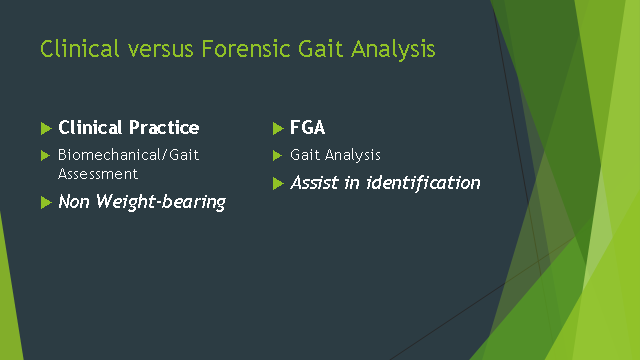 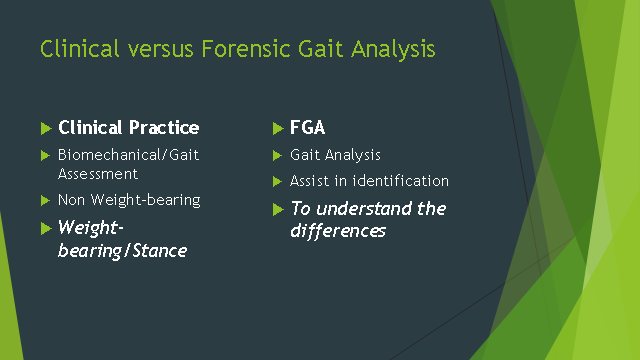 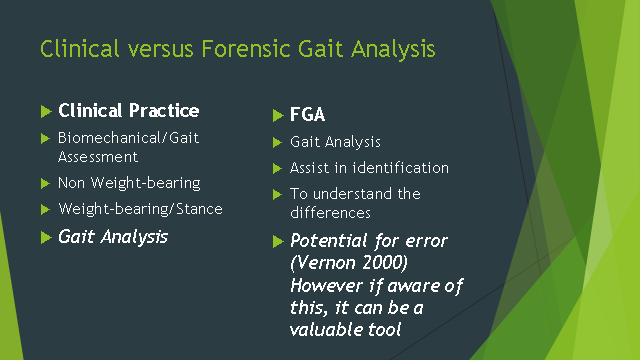 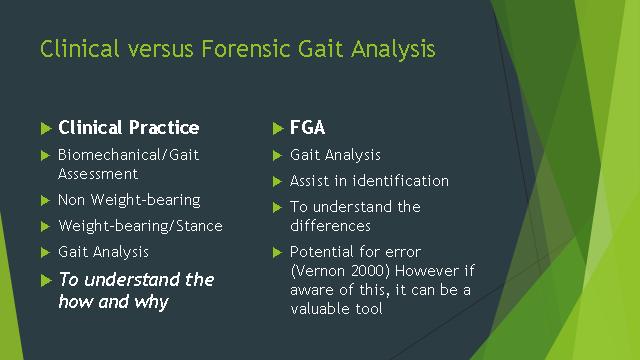 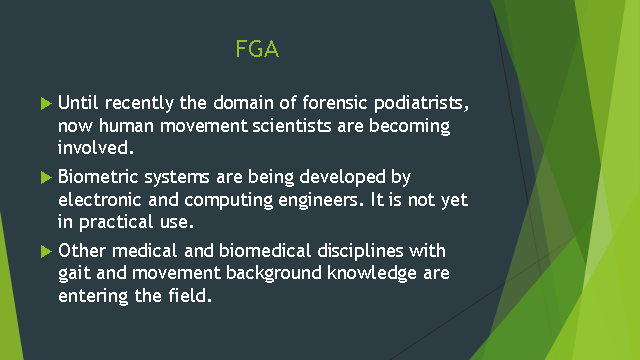 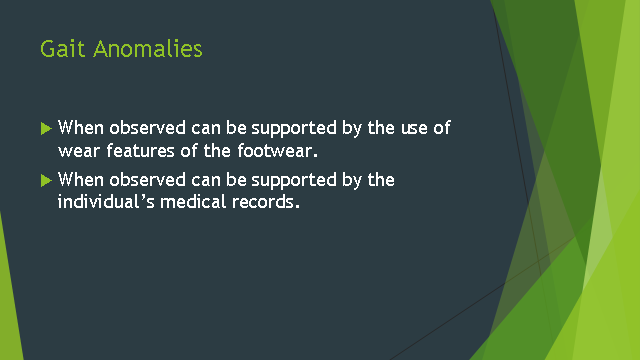 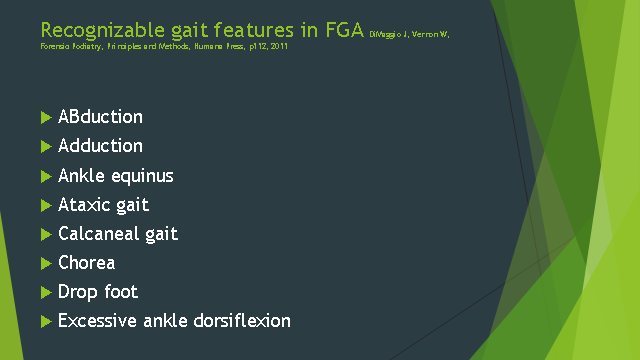 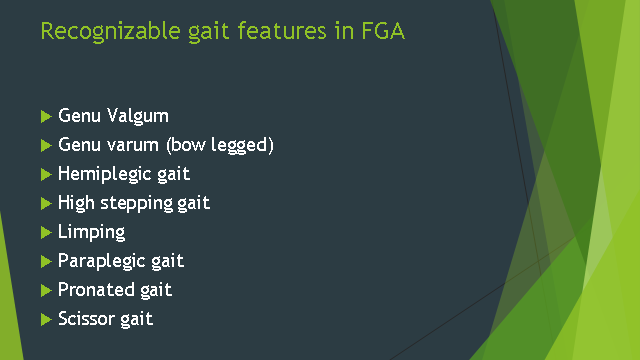 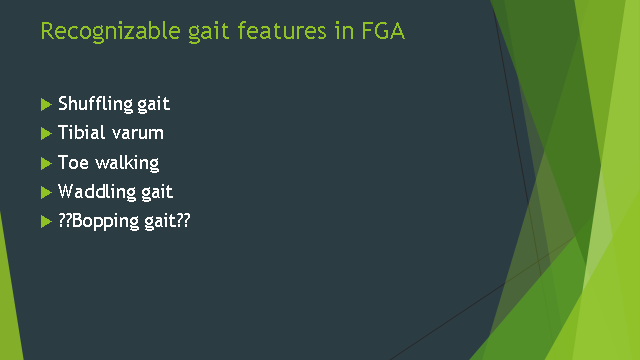 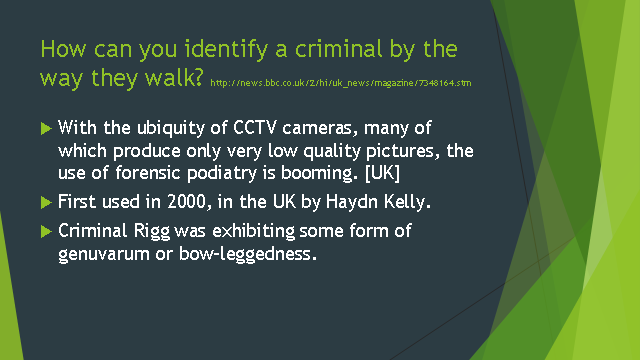 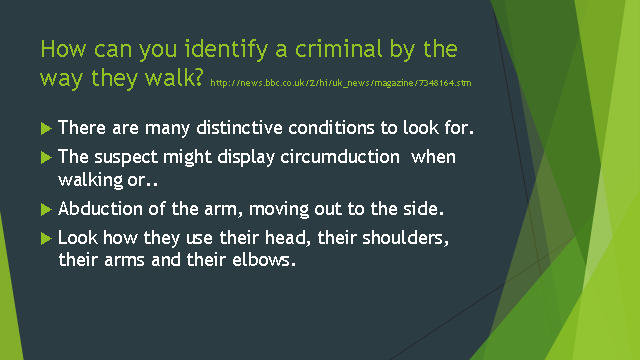 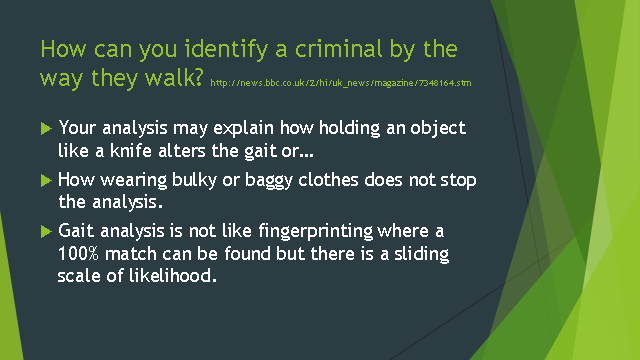 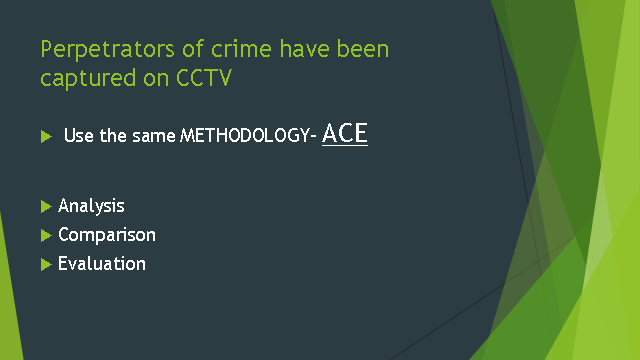 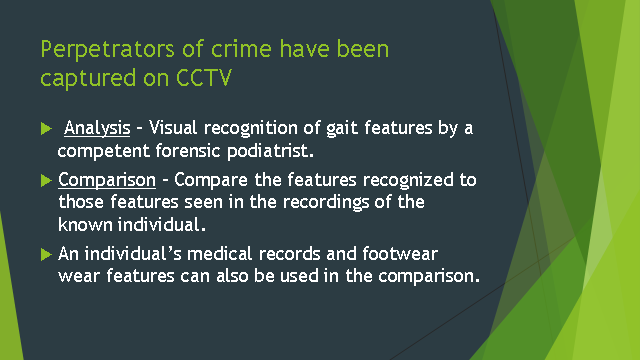 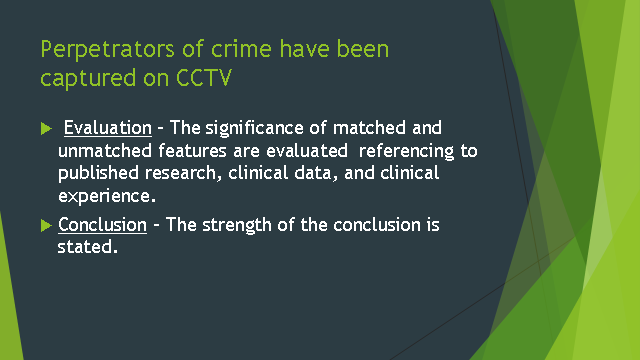 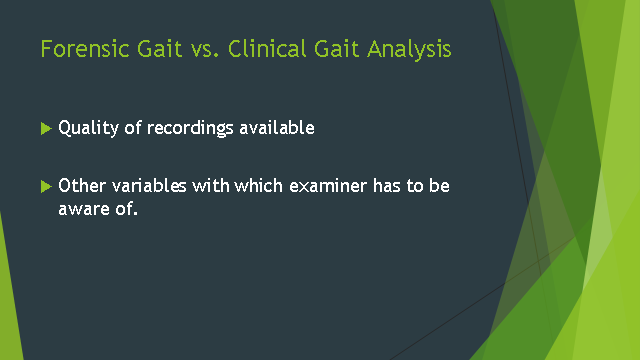 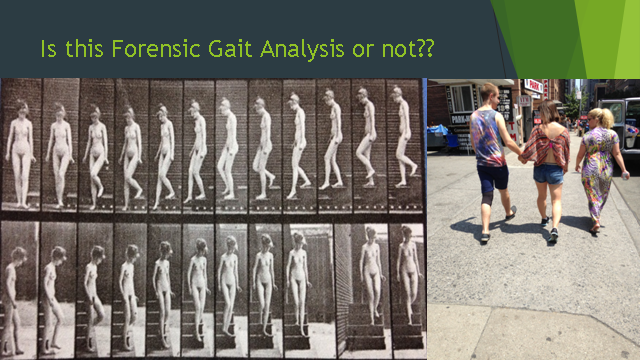 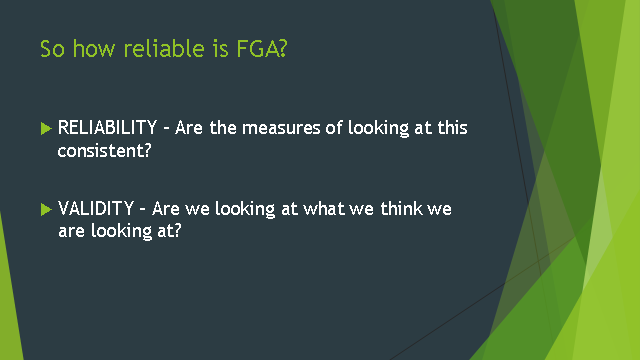 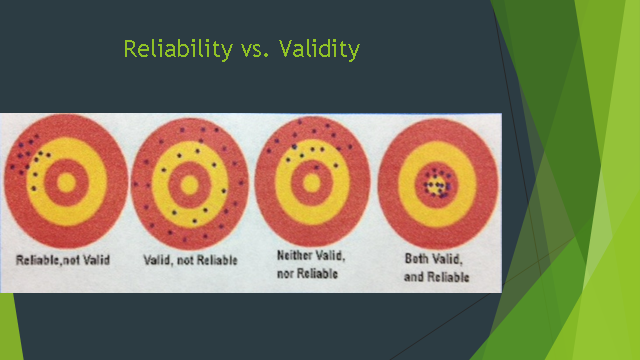 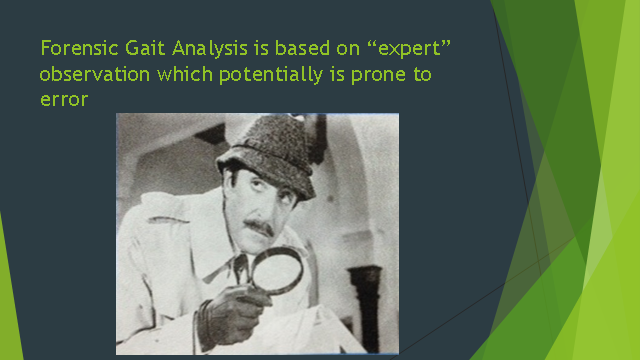 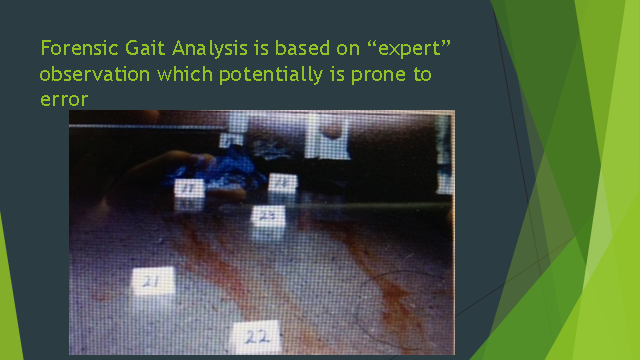 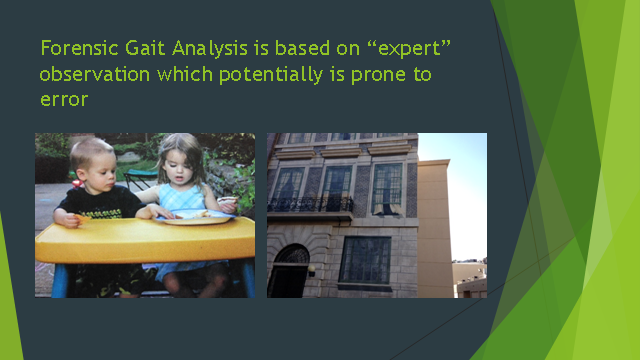 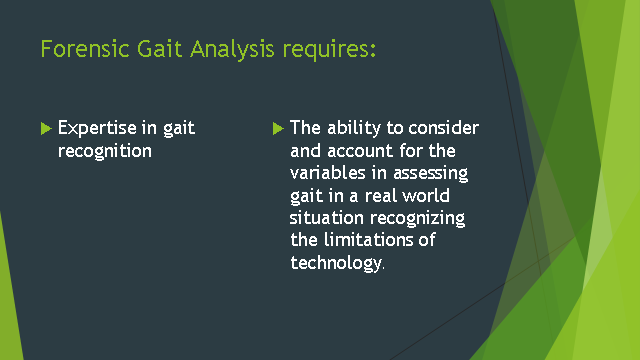 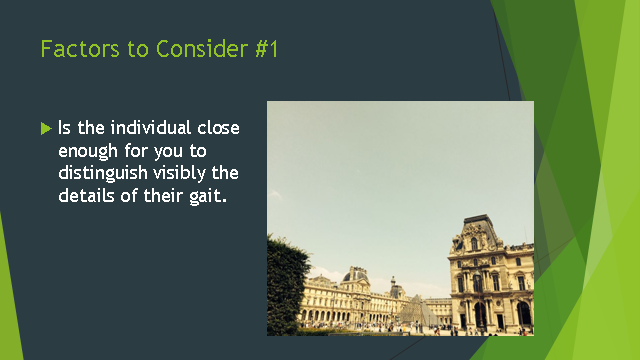 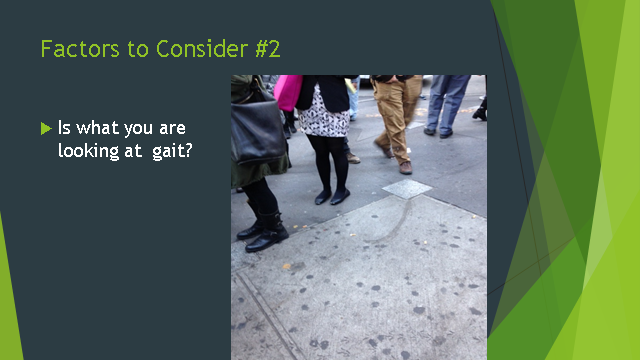 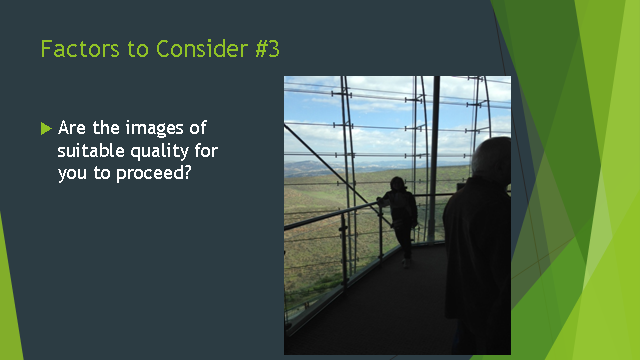 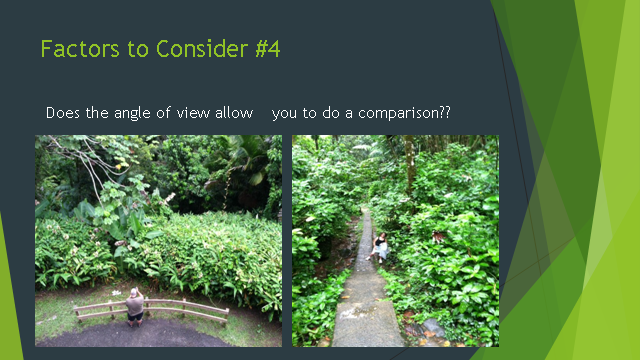 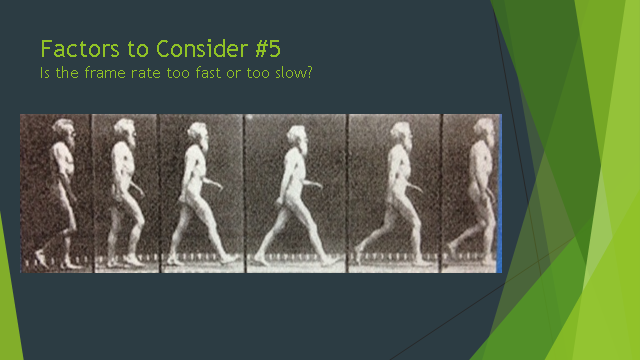 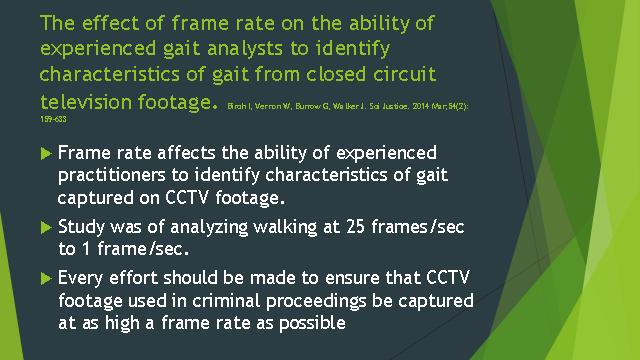 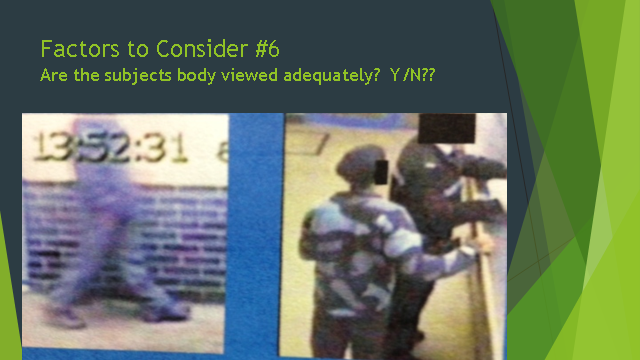 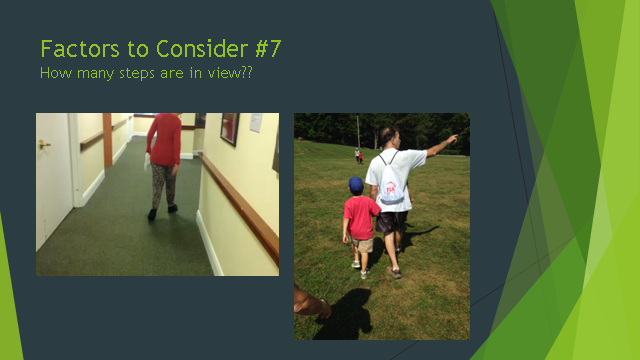 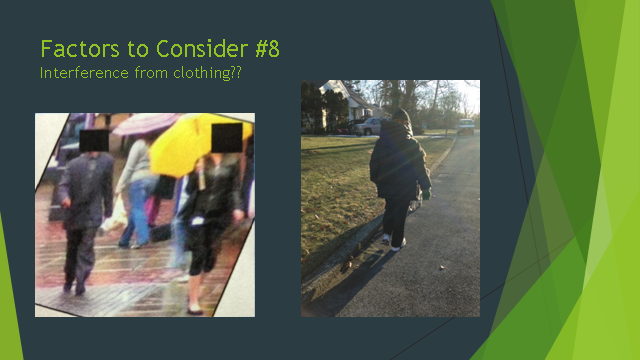 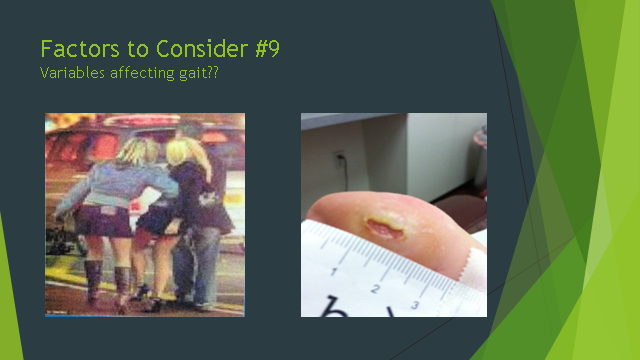 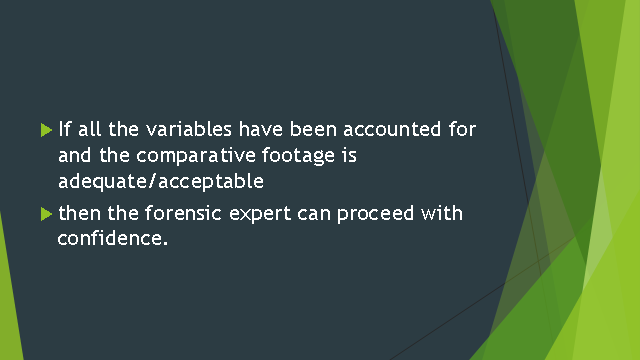 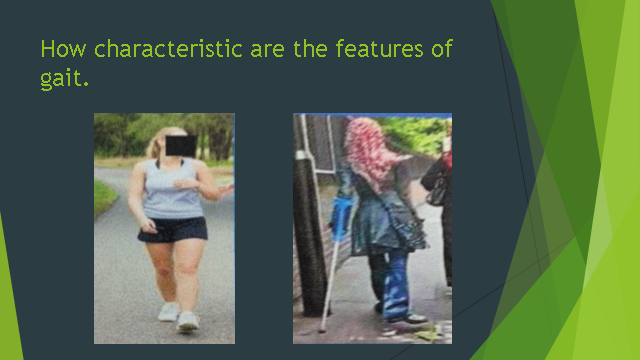 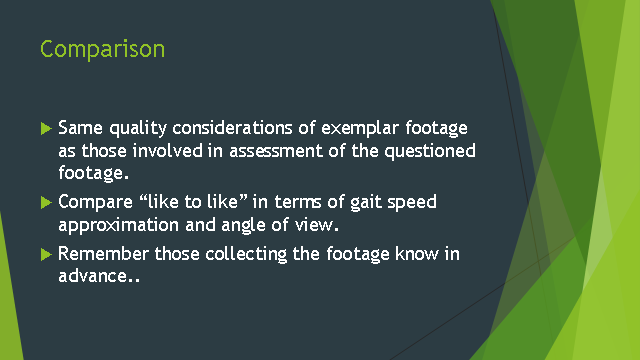 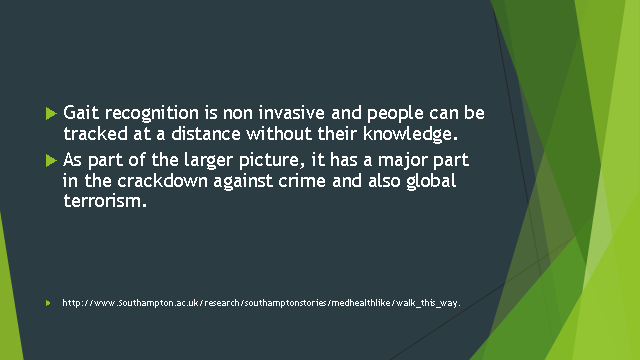 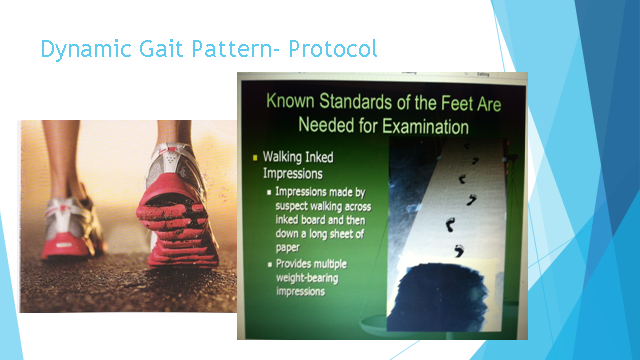 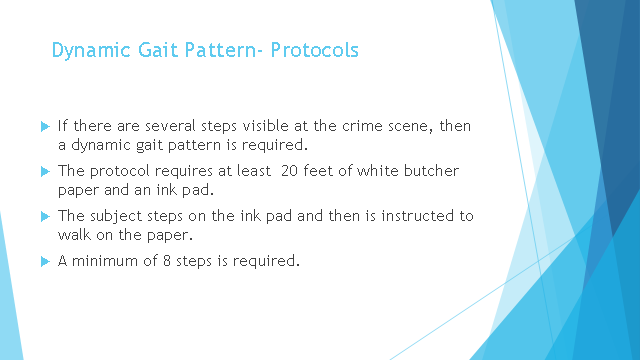 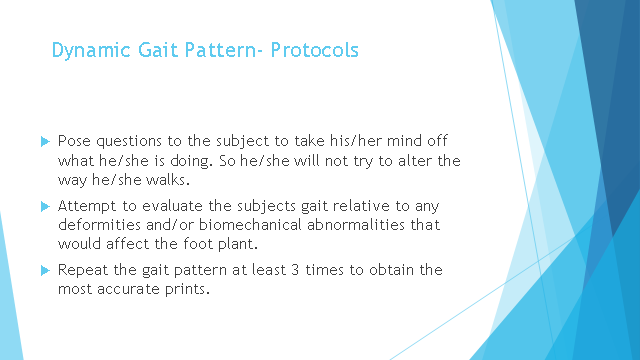 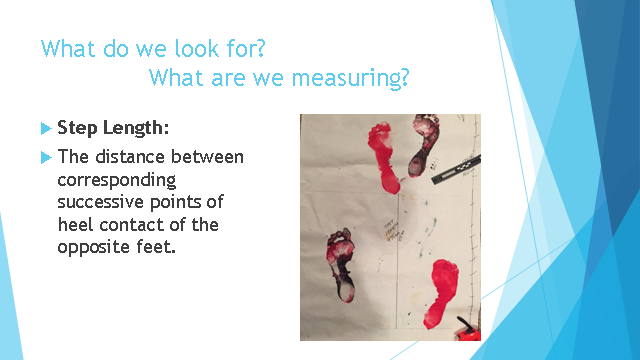 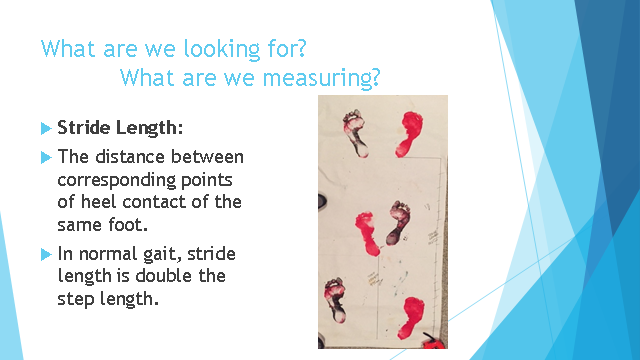 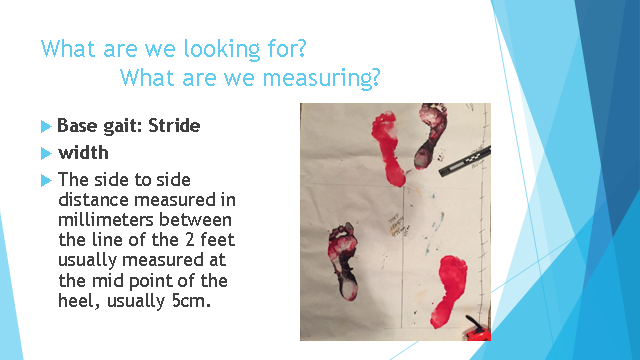 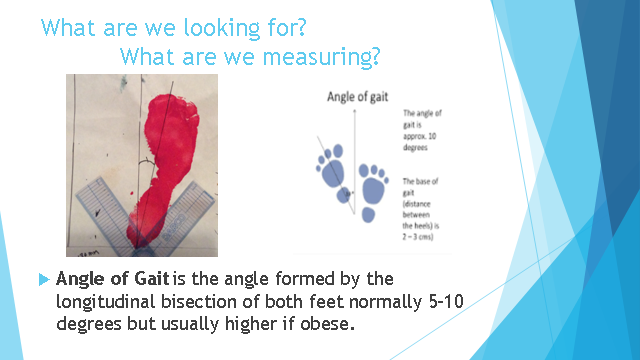 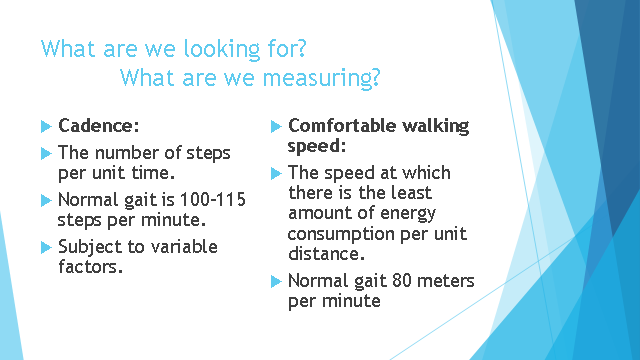 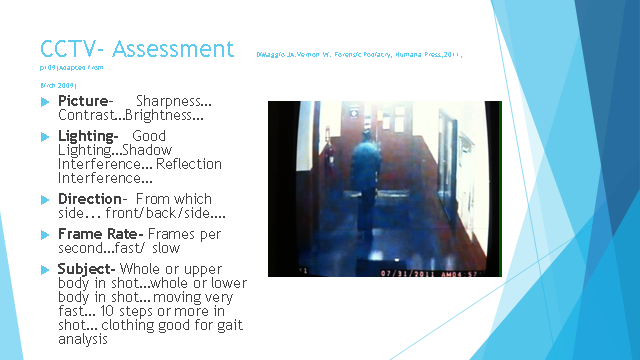 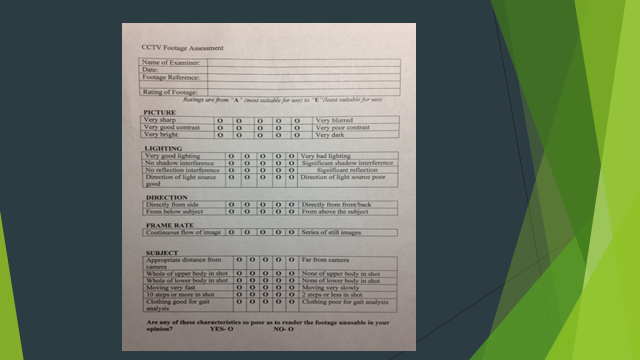 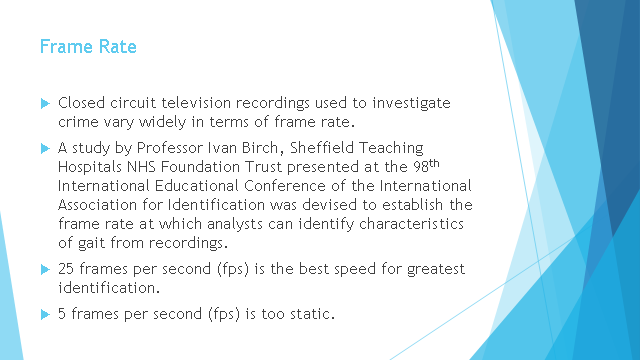 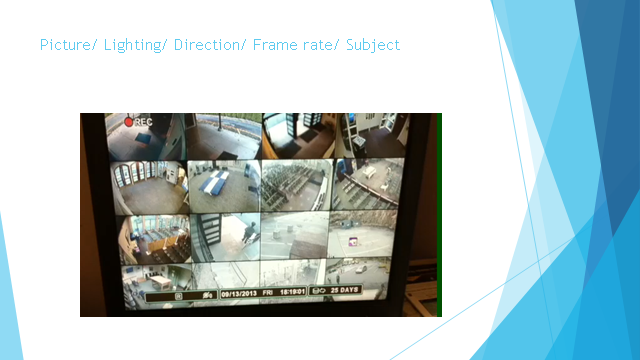 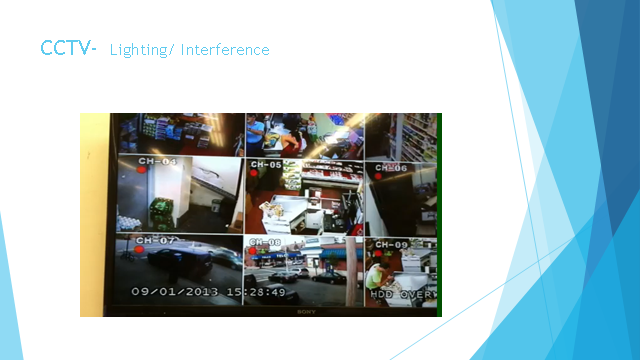 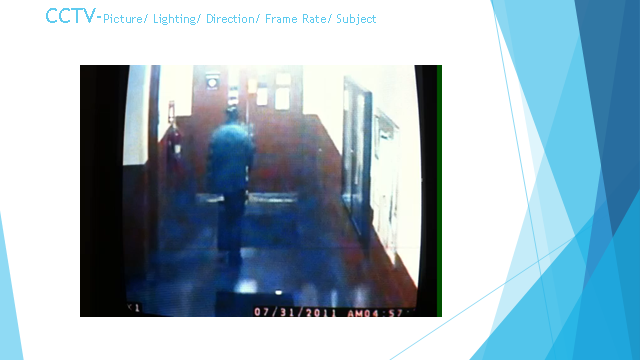 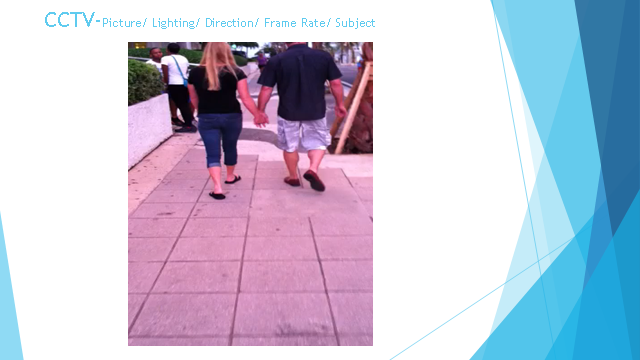 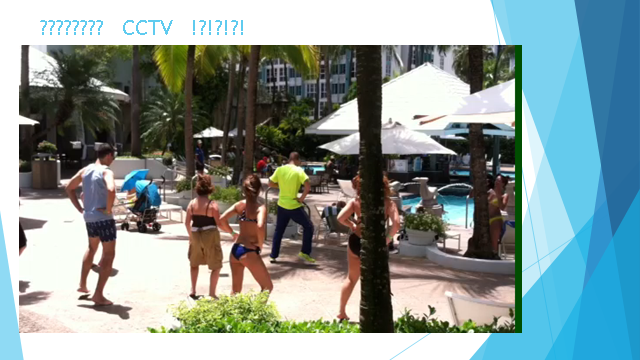 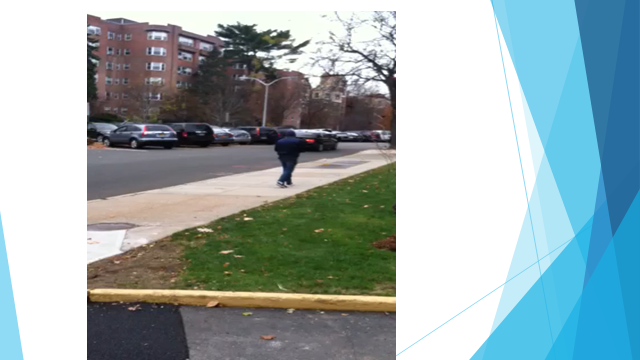 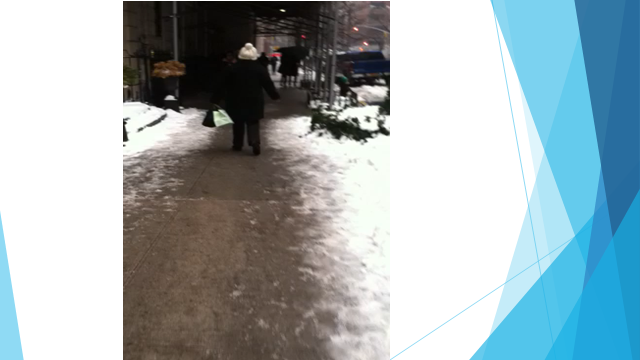 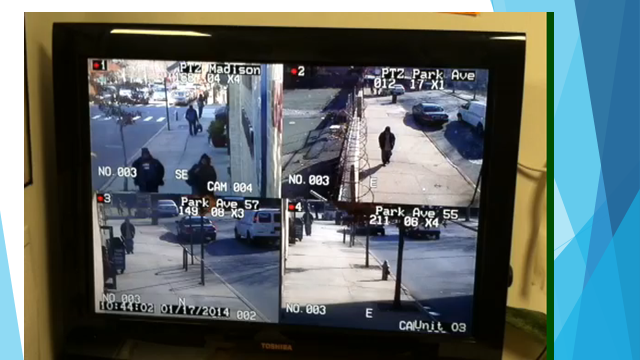 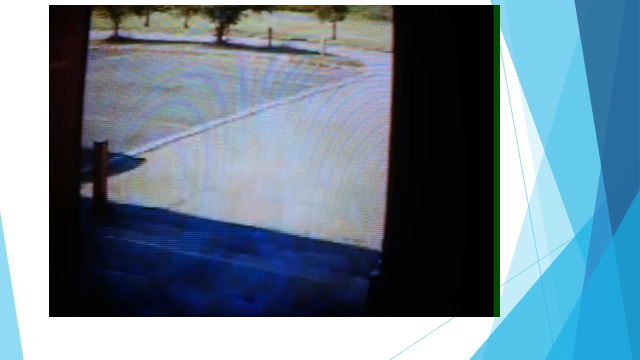 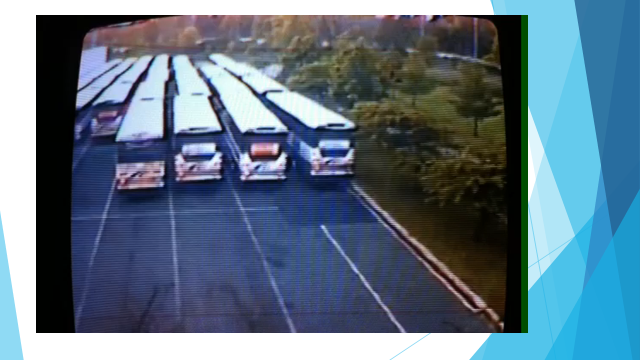 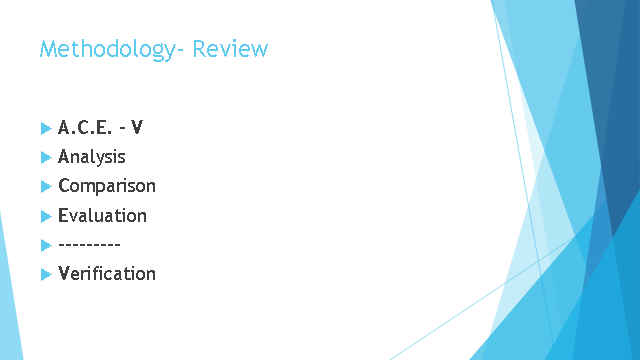 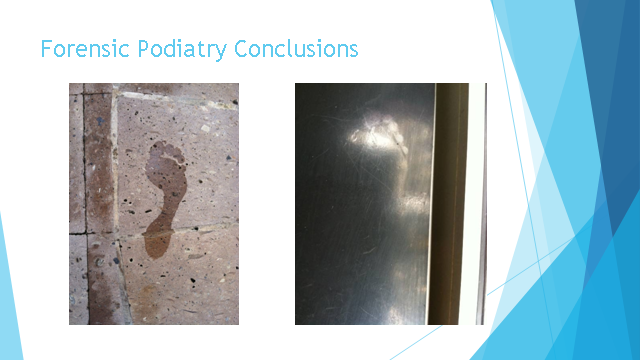 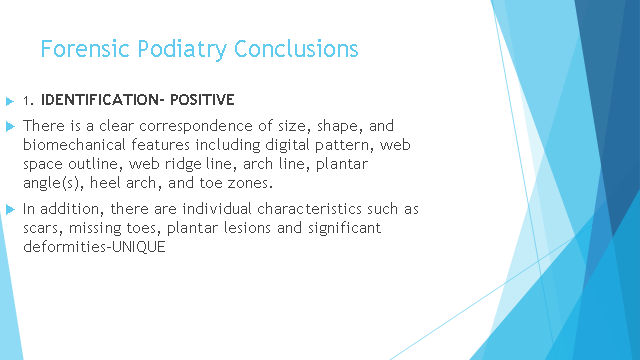 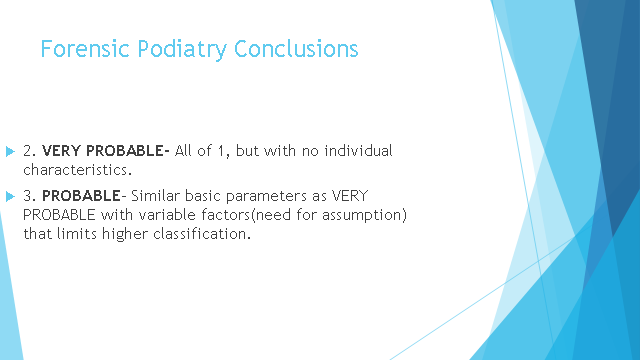 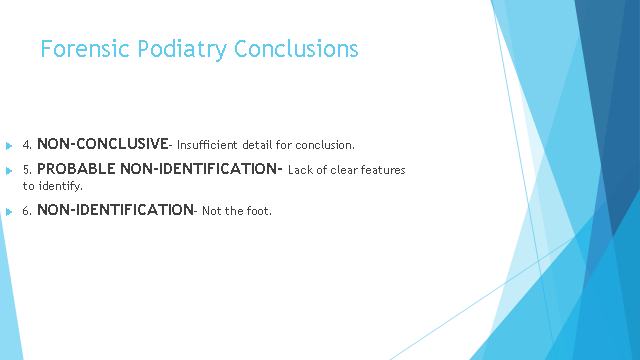 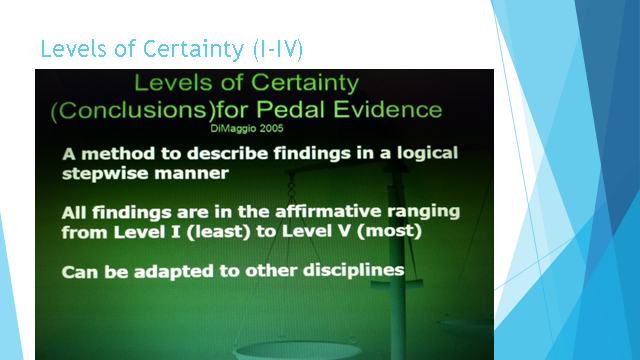 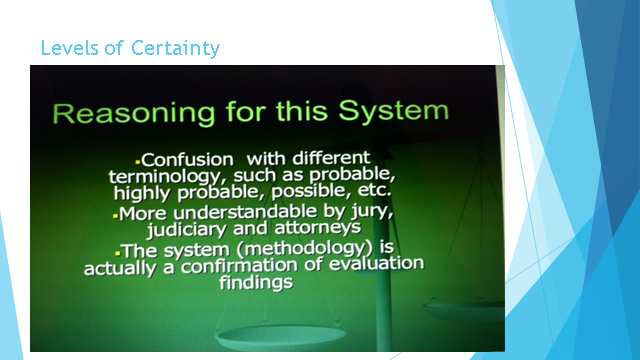 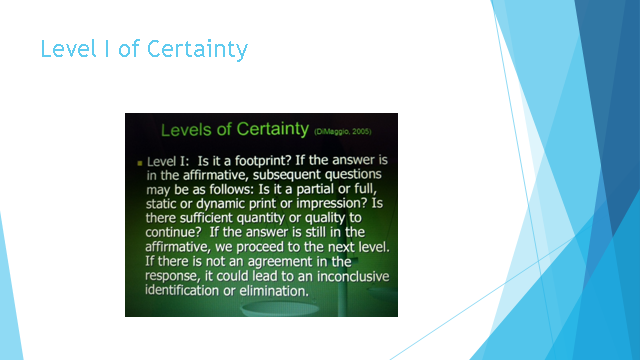 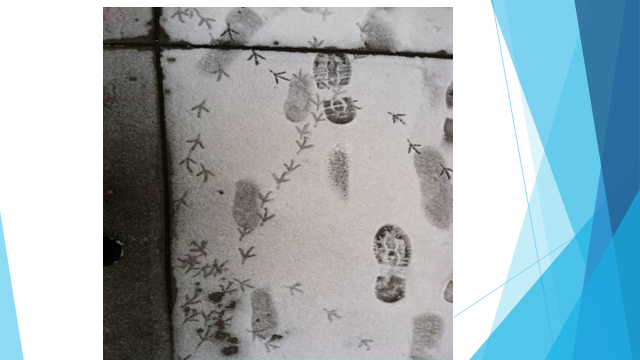 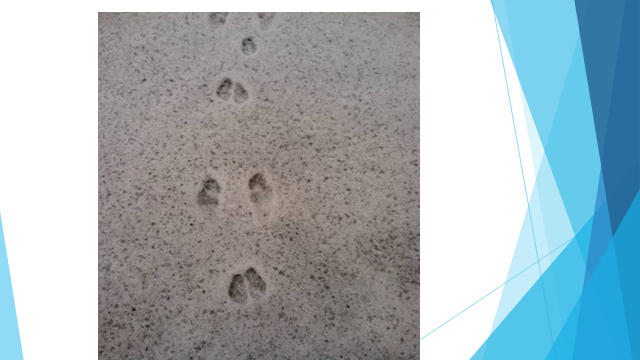 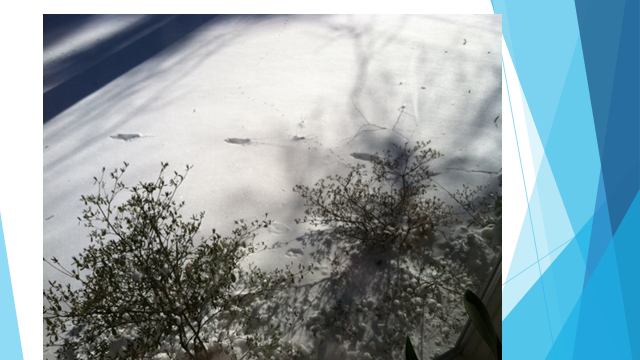 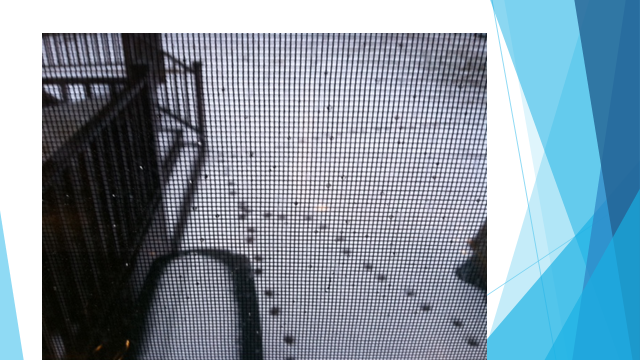 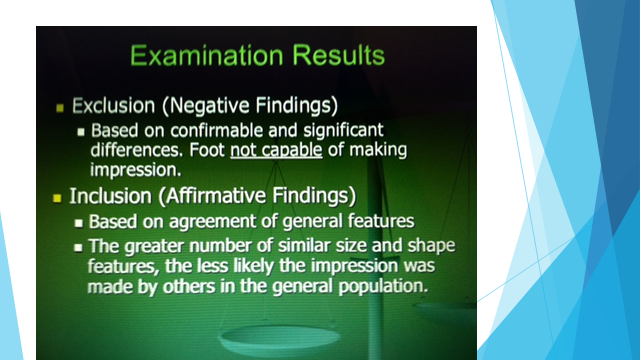 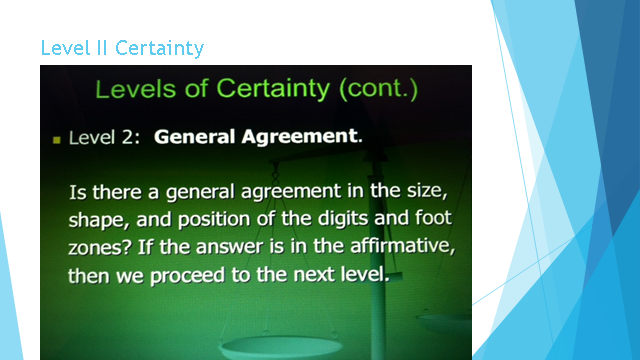 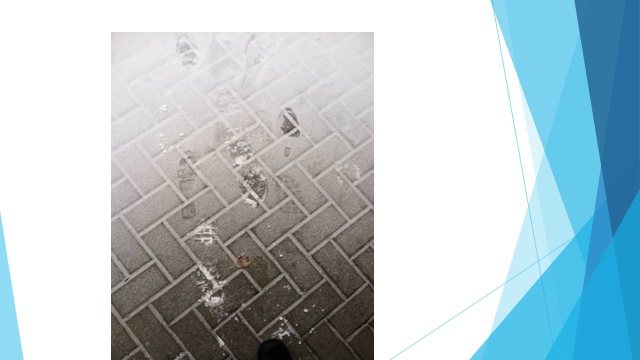 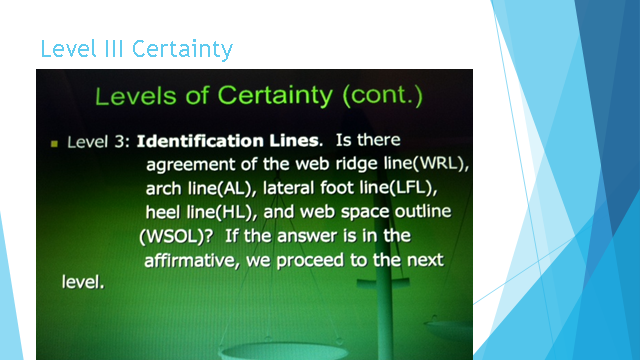 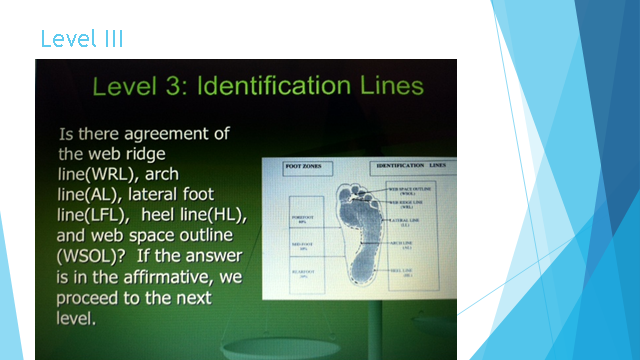 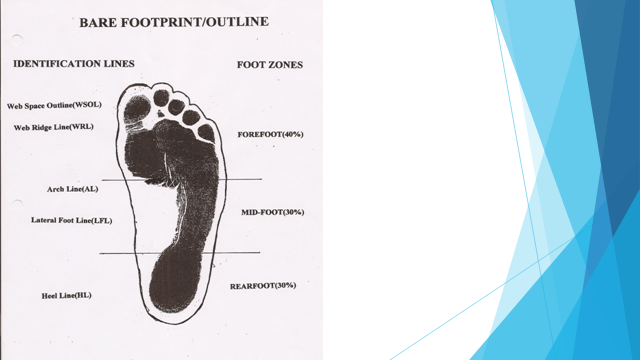 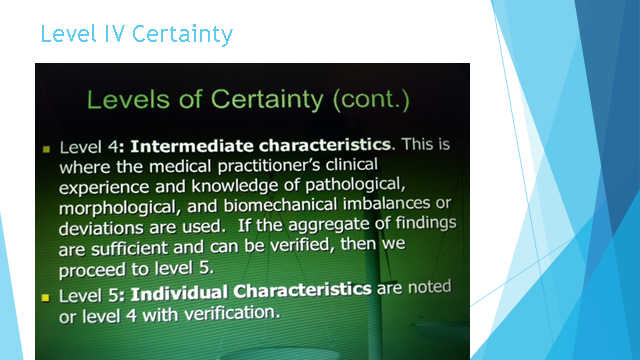 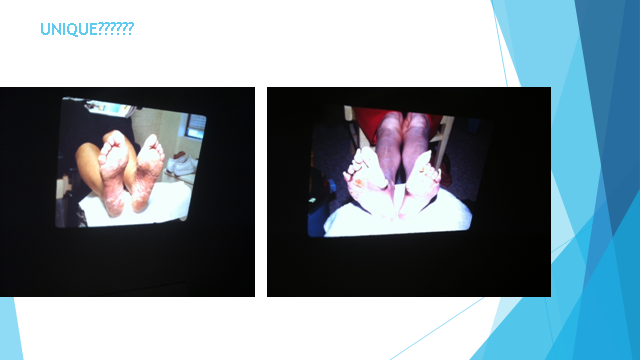 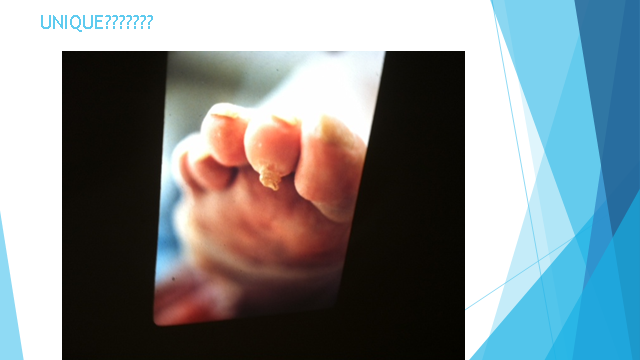 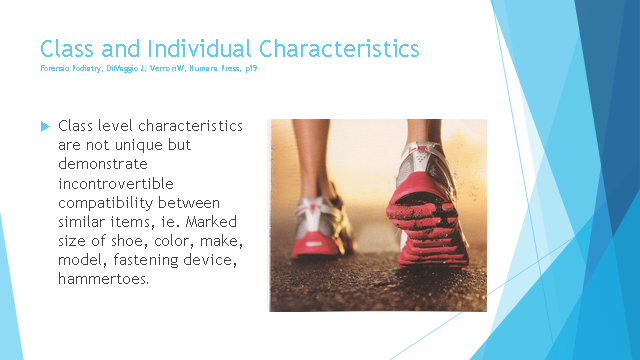 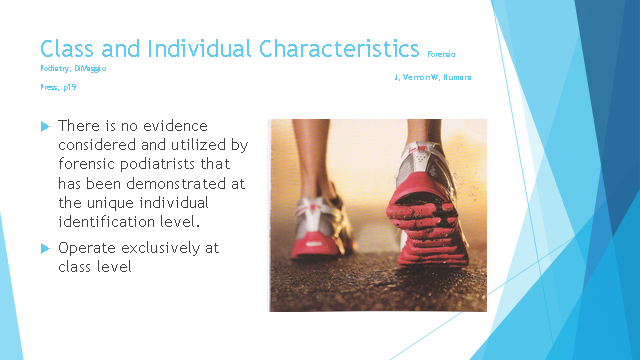 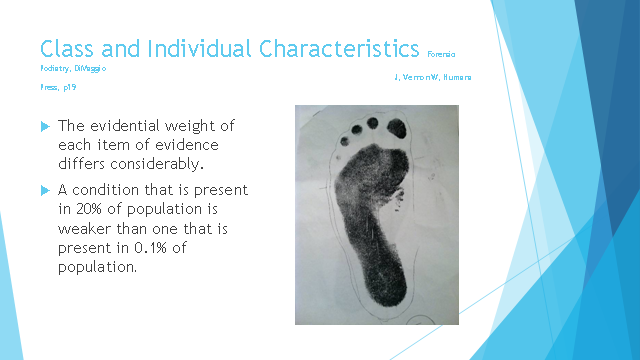 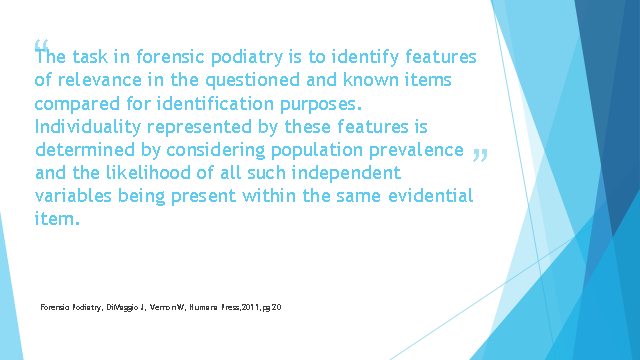 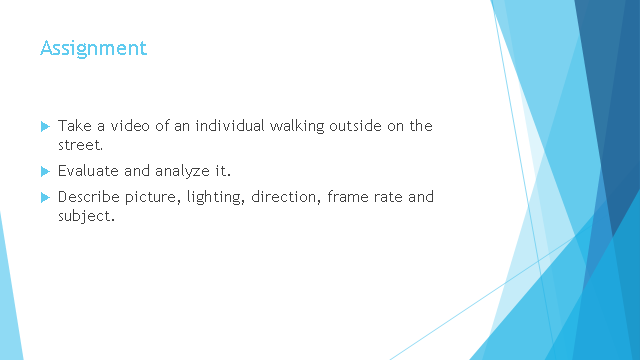 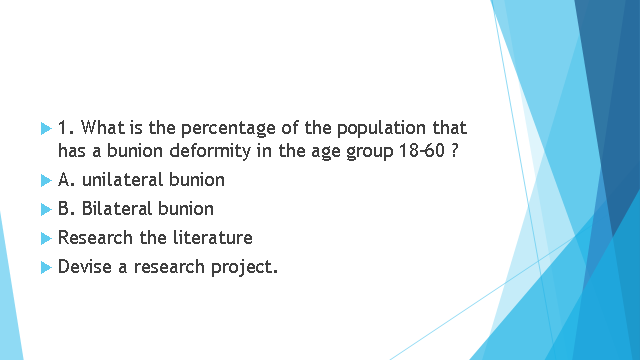 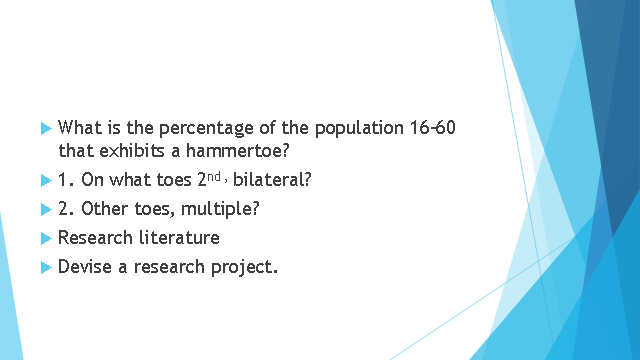 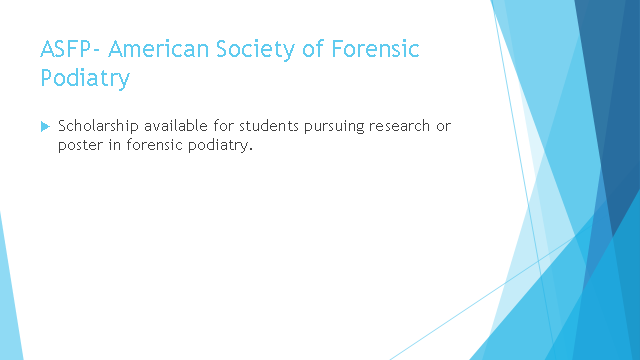